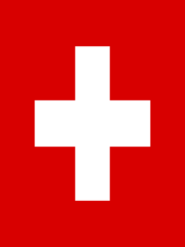 Hat sich die Schweiz vom Christentum verabschiedet?
Flyertext auf der Einladung
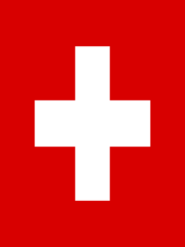 Viele Stimmen in unserem Land behaupten: Die Eröffnungsformel „Im Namen Gottes des Allmächtigen“ in der Präambel der Bundesverfassung sollte weggestrichen werden. 
Zudem: Der zum Beten und zum Gottvertrauen aufrufende Schweizerpsalm (offizielle Landeshymne) habe ausgedient und müsse ab 2015 durch eine zeitgemässere Hymne ersetzt werden. 
Wir fragen: Weshalb soll Gott aus dem Leben des Schweizers ausgeschlossen werden? Welche Folgen hat es, wenn man die christlichen Wurzeln unseres Landes abschneidet? Weshalb sind solche Weichenstellungen im Gang? Was ist der Unterschied zwischen einer Schweiz mit Bibel und einer Schweiz ohne Bibel?
Das Christentum kommt in die CH
CC-BY-SA Spartakos
Überlieferungen: 
Christianisierung in der CH ab 1./2. Jh.
Archäologische Belege ab 350 - 400 n. Chr.
Genf (unter St. Pierre-Kathedrale), Martigny, Bellinzona, Losone, Kaiseraugst
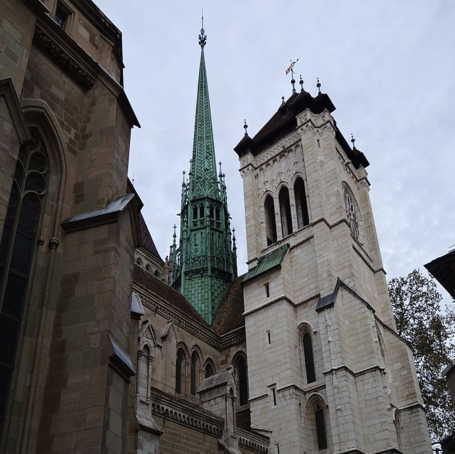 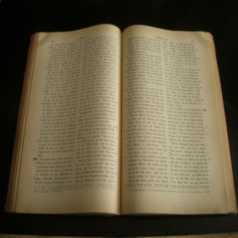 RL
Kathedrale St. Pierre in Genf
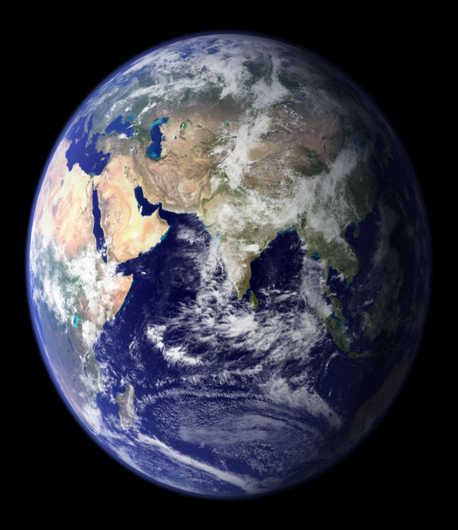 Missionsbefehl für die ganze Welt
Matthäus 28: „19 Gehet nun hin und machet alle Nationen zu Jüngern, und taufet sie auf den Namen des Vaters und des Sohnes und des Heiligen Geistes, 20 und lehret sie, alles zu bewahren, was ich euch geboten habe.“
NASA
Das Christentum kommt in die CH
CC-BY-SA Spartakos
Überlieferungen: 
Christianisierung in der CH ab 1./2. Jh.
Archäologische Belege ab 350 - 400 n. Chr.
Genf (unter St. Pierre-Kathedrale), Martigny, Bellinzona, Losone, Kaiseraugst
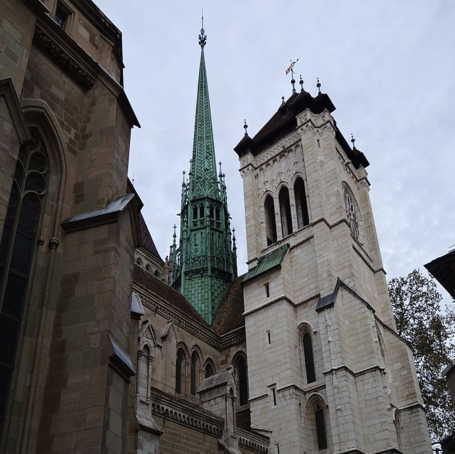 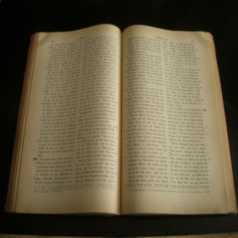 Kathedrale St. Pierre in Genf
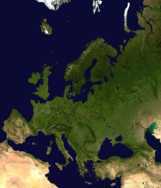 www.sermon-online.de
Wie das Christentum Europa gestaltete und veränderte
Abschaffung der Abtreibung, Kindstötung nach der Geburt und Aussetzung
Abschaffung der Gewaltspiele in den Arenen, getrennte Gefängniszellen, Verbot der Gesichterverätzung von Sklaven, Kriminellen
Ächtung des Selbstmordes
Ächtung der Unzucht (Ehebruch, Prostitution, Homosexualität, Pädophilie und Sodomie)
Wiederherstellung der Würde der Frau
Nächstenliebe (Hilfe für Waisen, Witwen, Alte, Kranke, Blinde, geistig Behinderte, Schaffung von Heimen, Spitälern etc.)
Musikentwicklung von der Einstimmigkeit bis zum 4-stimmigen Choral, bis zur Formvollendung in der Kunstmusik mit Fugen, Sonaten, Symphonien und Solokonzerten
NASA
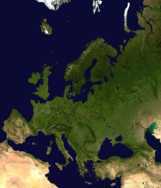 www.sermon-online.de
Wie das Christentum Europa gestaltete und veränderte
Bildung (Bibliotheken, Handschriftenüberlieferung, Schulen, Universitäten etc.)
Entwicklung der Bildenden Kunst bis zur letzten Perfektion
Entwicklung der Architektur
Entwicklung der modernen Wissenschaft
Arbeitsethik
Freiheit und Gerechtigkeit für alle
Abschaffung der Sklaverei
Die Revolution von 1968
Richard Wheeler GNU 1.2 or later
Forderung des Bruchs mit den christlichen  Werten: 
	Drogen, Rockmusik, östliche Religionen, Okkultismus, Esoterik, sexuelle Perversion, Homosexualität, Auflösung von Ehe und Familie, Abtreibung, antiautoritäre Erziehung
Die Revolution von 1968
- Legalisierung der Abtreibung
- Legalisierung der Pornographie und der Prostitution (1992)
	- Kampf zur Legalisierung von Hanf
	- Gender Mainstreaming
	- Frühsexualisierung in Kindergarten u. Schule
	- Diskriminierung der Ehe und Familie
	- Marginalisierung des Christentums
Der Gang durch die Institutionen: 
	- Schleichende neomarxistische 	Transformation der Gesellschaft 	und der Gesetzgebung
1968 – 2014: Bruch mit dem Christentum
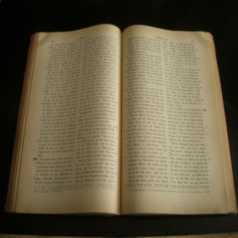 Richard Wheeler GNU 1.2 or later
1968 – 2014: Bruch mit dem Christentum
Folgen: 
	Unzählige zerstörte Ehen und Familien, einsame Menschen, zerrüttete Existenzen, versunken in Depressionen und Sinnlosigkeit, Drogen- und Alkoholprobleme, hohe Selbstmordrate, unzählige im Mutterleib getötete Menschen.
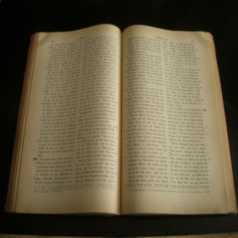 Was steckt dahinter? Der Neomarxismus!
C. Löser GNU 1.2
Gründung d. Frankfurter Schule: 1923
Neuinterpretation von Marx u. Freud
Max Horkheimer
Theodor W. Adorno
Erich Fromm
Herbert Marcuse
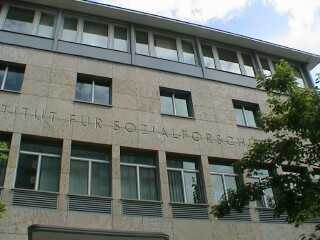 Ralf Roletschek GNU 1.2 or later
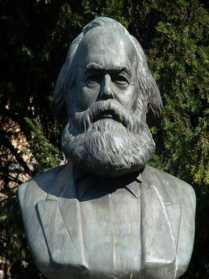 Institut für Sozialforschung
Statt Klassenkampf und Revolution durch das Proletariat:
 1. Sexuelle Revolution
 2. Feministische Revolution
 3. Drogenrevolution
 4. Religiöse Revolution
Herbert Marcuse (1898 – 1979)
1. Sexuelle Revolution
Marcuse Family GNU 1.2
Der Mensch soll von allen Zwängen befreit werden
 Ziel: total erotisierte Spass-Gesellschaft
Wahre Revolutionäre: Randgruppen, Hippies, Befreiungsbewegungen der 3. Welt, Feministinnen
H.M. = Leitfigur der 68er
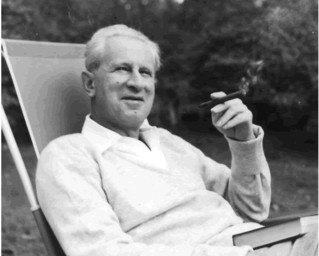 Herbert Marcuse
1. Sexuelle Revolution  und  2. Feministische  Revolution
S. De Beauvoir (1908 – 1969)
Evan O‘Neil NY  CC-BY-SA 2.0 US-amerikanisch nicht portiert
Dreiecksbeziehung mit Sartre
J.-P. Sartre (1905-1980): Philosoph der Sinnlosigkeit
Ehe = Einengung
Pro Homosexualität
Pro Abtreibung
Bekannte sich öffentlich dazu, abgetrieben zu haben.
 Feindbild = Kinder, Küche, Kirche
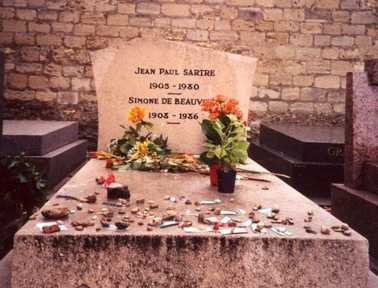 Grab von J.-P. Sartre und
 Simone de Beauvoir in Paris
3. Drogenrevolution  und  4. Religionsrevolution
Hermann Hesse (1877 – 1962)
Ansgar Walk GNU 1.2 or later
aus gläubigem Elternhaus (Eltern waren Missionare in Indien)
Den Eltern ungehorsam, chaotisches Leben, Frauen, Drogen, Alkohol 
Siddharta (Buddhismus / Hinduismus)
Steppenwolf (Tipp von Drogenpapst Timothy Leary)
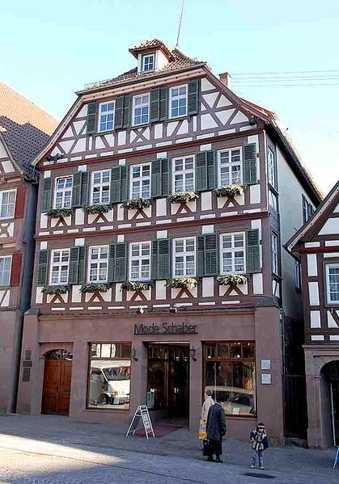 Hesses Geburtshaus in Calw
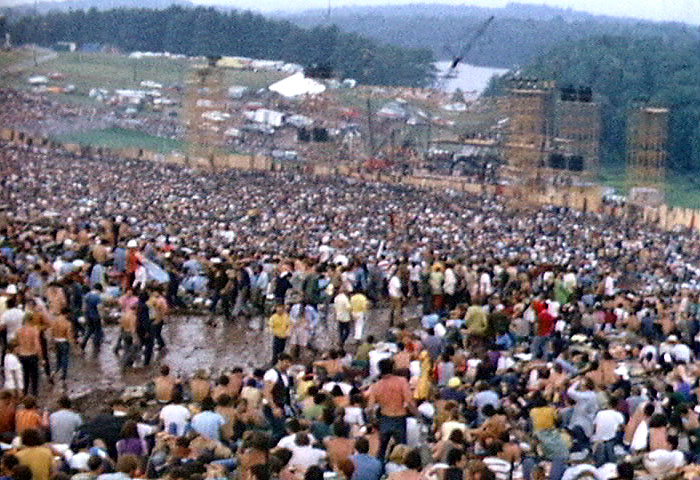 Revolution
1968
Derek Redmon / Paul Campbell  GNU 1.2 or later
Folgen für die Gesellschaft der CH
Gott wird soweit wie möglich verdrängt aus:

Politik
Bildungswesen (Schule, Hochschule etc.)
Gesundheitswesen
Medien
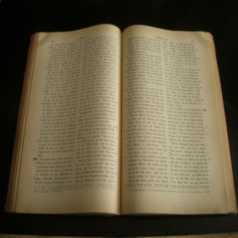 Bundesverfassung der Schweizerischen Eidgenossenschaft
vom 18. April 1999 (Stand am 3. März 2013)
 
Präambel
Im Namen Gottes des Allmächtigen!
Das Schweizervolk und die Kantone, 
in der Verantwortung gegenüber der Schöpfung,
im Bestreben, den Bund zu erneuern, um Freiheit und Demokratie, Unabhängigkeit und Frieden in Solidarität und Offenheit gegenüber der Welt zu stärken,
im Willen, in gegenseitiger Rücksichtnahme und Achtung ihre Vielfalt in der Einheit zu leben,
im Bewusstsein der gemeinsamen Errungenschaften und der Verantwortung gegenüber den künftigen Generationen,
gewiss, dass frei nur ist, wer seine Freiheit gebraucht, und dass die Stärke des Volkes sich misst am Wohl der Schwachen,
geben sich folgende Verfassung1:
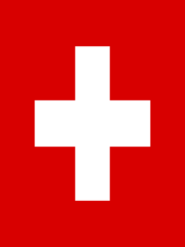 Uri, Schwyz, Unterwalden
Der Bundesbrief von 1291
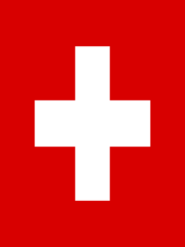 IN NOMINE DOMINI AMEN. Honestati consulitur et utilitati publice providetur, dum pacta quietis et pacis statu debito solidantur. Noverint igitur universi, quod homines vallis Uranie universitasque vallis de Switz ac communitas hominum Intramontanorum Vallis Inferioris maliciam temporis attendentes, ut se et sua magis defendere valeant et in statu debito melius conservare, fide bona promiserunt invicem sibi assistere auxilio, consilio quolibet ac favore, personis et rebus, infra valles et extra, toto posse, toto nisu contra omnes ac singulos, qui eis vel alicui de ipsis aliquam intulerint violenciam, molestiam aut iniuriam in personis et rebus malum quodlibet machinando.Ac in omnem eventum quelibet universitas promisit alteri accurrere, cum necesse fuerit, ad succurrendum et in expensis propriis, prout opus fuerit, contra impetus malignorum resistere, iniurias vindicare, prestito super hiis corporaliter iuramento absque dolo servandis antiquam confederationis formam iuramento vallatam presentibus innovando.Ita tamen, quod quilibet homo iuxta sui nominis conditionem domino suo convenienter subesse teneatur et servire. Communi etiam consilio et favore unanimi promisimus, statuimus ac ordinavimus, ut in vallibus prenotatis nullum iudicem, qui ipsum officium aliquo precio vel peccunia aliqualiter comparaverit vel qui noster incola vel conprovincialis non fuerit, aliquatenus accipiamus vel acceptamus. Si vero dissensio suborta fuerit inter aliquos conspiratos, prudenciores de conspiratis accedere debent ad sopiendam discordiam inter partes, prout ipsis videbitur expedire, et que pars illam respueret ordinationem, alii contrarii deberent fore conspirati. Super omnia autem inter ipsos extitit statutum, ut, qui alium fraudulenter et sine culpa trucidaverit, si deprehensus fuerit, vitam ammittat, nisi suam de dicto maleficio valeat ostendere innocenciam, suis nefandis culpis exigentibus, et si forsan discesserit, numquam remeare debet. Receptatores et defensores prefati malefactoris a vallibus segregandi sunt, donec a coniuratis provide revocentur. Si quis vero quemquam de conspiratis die seu nocte silentio fraudulenter per incendium vastaverit, is numquam haberi debet pro conprovinciali. Et si quis dictum malefactorem fovet et defendit infra valles, satisfactionem prestare debet dampnificato. Ad hec si quis de coniuratis alium rebus spoliaverit vel dampnificaverit qualitercumque, si res nocentis infra valles possunt reperiri, servari debent ad procurandam secundum iusticiam lesis satisfactionem. Insuper nullus capere debet pignus alterius, nisi sit manifeste debitor vel fideiussor, et hoc tantum fieri debet de licencia sui iudicis speciali. Preter hec quilibet obedire debet suo iudici et ipsum, si necesse fuerit, iudicem ostendere infra [valles], sub quo parere potius debeat iuri. Et si quis iudicio rebellis exstiterit ac de ipsius pertinatia quis de conspiratis dampnif[i]catus fuerit, predictum contumacem ad prestandam satisfactionem iurati conpellere tenentur universi. Si vero guerra vel discordia inter aliquos de conspiratis suborta fuerit, si pars una litigantium iusticie vel satisfactionis non curat recipere complementum, reliquam defendere tenentur coniurati. Suprascriptis statutis pro communi utilitate salubriter ordinatis concedente domino in perpetuum duraturis. In cuius facti evidentiam presens instrumentum ad peti[ci]onem predictorum confectum sigillorum prefatarum trium universitatum et vallium est munimine roboratum. Actum anno domini m° cc° Lxxxx° primo incipiente mense Augusto.
Der Bundesbrief von 1291
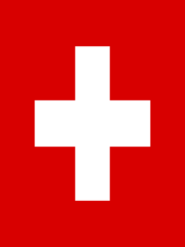 In nomine DOMINI, Amen. 
= Im Namen des HERRN, Amen.
Suprascriptis statutis pro communi utilitate salubriter ordinatis concedente DOMINO in perpetuum duraturis. 
= Diese oben beschriebenen Ordnungen für gemeinsames Wohl und Nutzen sollen, so der HERR will, ewigen Bestand haben. 
Actum anno DOMINI m°cc°Lxxxx° primo incipiente mense Augusto. 
= Geschehen im Jahr des HERRN 1291, am Anfang des Monats August.
Der Bundesbrief von 1291
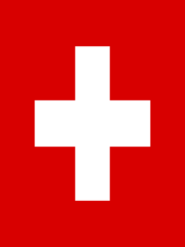 In nomine DOMINI, Amen.
Suprascriptis statutis pro communi utilitate salubriter ordinatis concedente DOMINO in perpetuum duraturis. 
Actum anno DOMINI m°cc°Lxxxx° primo incipiente mense Augusto.
Staatsrechtler Prof. Dr. mult. Werner Kägi (1909 – 2005) zum 1. Satz der Verfassung:

 Fundamentalnorm  unserer Verfassung

 = wichtigster Satz, der alle folgenden Bestimmungen an den richtigen Ort setzt

 Für die Zukunft der CH sei es entscheidend, ob diese Grundnorm in ihrem umfassenden Anspruch in weiten Kreisen der Bevölkerung wieder lebendig wird.
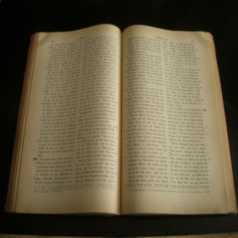 Sprüche 14,34
Gerechtigkeit erhöht eine Nation,
aber Sünde ist der Völker Schande.
Beispiel Haiti
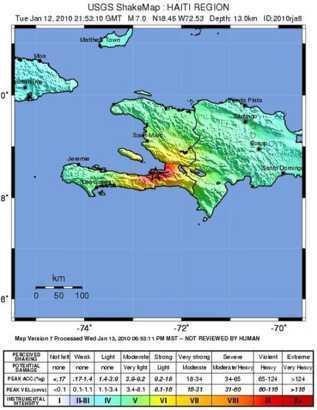 US
ärmstes Land der westlichen Welt
Lebenserwartung: 53 Jahre
Kindersterblichkeit: 12,3 %
Jeder 2. Haitianer ist Analphabet.
14. August 1791 durch Sklaven an Satan geweiht
Nach langer Revolte gegen Frankreich: frei seit 1. Januar 1804
März 2003: Voodoo-Kult = 2. Staatsreligion
August 2003: Erneuerung der Weihe an Satan
Haiti 2010: Erdbeben mit 310’000 Toten
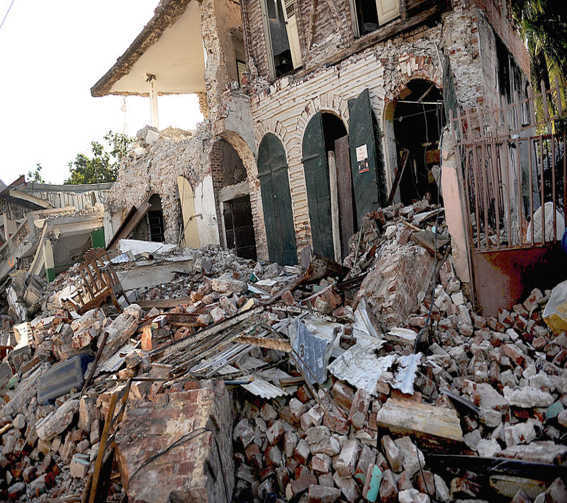 US
Der Schweizerpsalm
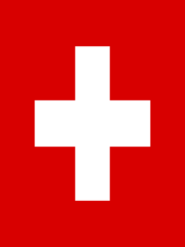 Erste StropheTrittst im Morgenrot daher,Seh’ ich dich im Strahlenmeer,Dich, du Hocherhabener, Herrlicher!Wenn der Alpenfirn sich rötet,Betet, freie Schweizer, betet!Eure fromme Seele ahntGott im hehren Vaterland,Gott, den Herrn, im hehren Vaterland.
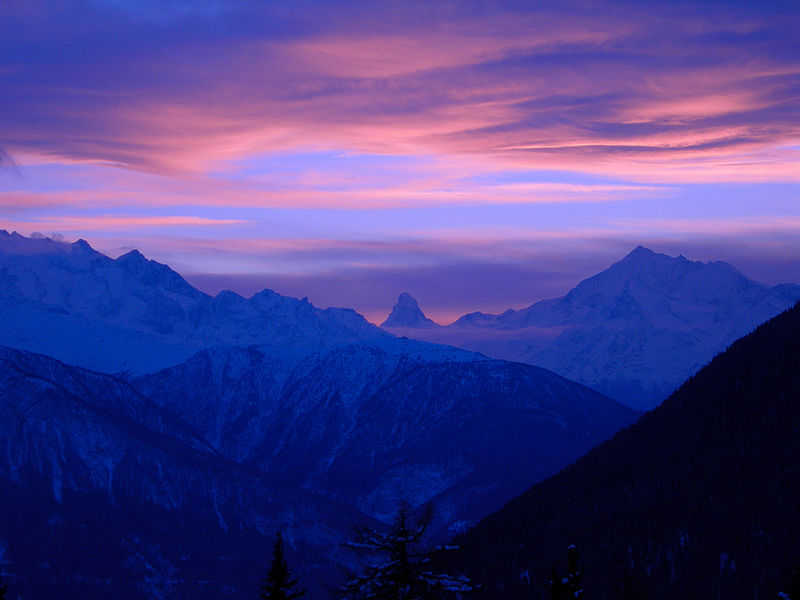 Tobias Alt GNU 1.2 or later
Der Schweizerpsalm
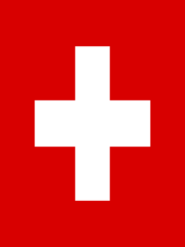 Erste StropheTrittst im Morgenrot daher,Seh’ ich dich im Strahlenmeer,Dich, du Hocherhabener, Herrlicher!Wenn der Alpenfirn sich rötet,Betet, freie Schweizer, betet!Eure fromme Seele ahntGott im hehren Vaterland,Gott, den Herrn, im hehren Vaterland.
Römer 1,20: Denn das Unsichtbare von Gott, sowohl seine ewige Kraft als auch seine Göttlichkeit kann man seit der Erschaffung der Welt mit dem Verstand wahrnehmen.
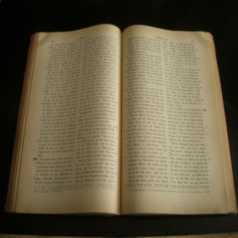 FB
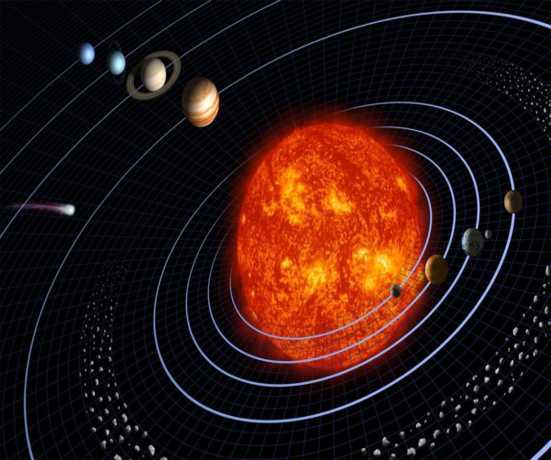 US
CherryX GNU 1.2 or later
Cicero, römischer Philosoph und Staatsmann, 106 -  43 v. Chr.:
	Quintus Lucilius Balbus: „Ist es möglich, dass wir zum Firmament auf-schauen und die Himmelskörper betrachten, ohne zu einer Überzeugung von Gottes Dasein zu kommen? Sind wir nicht genötigt, anzuerkennen, dass es eine Gottheit gibt, ein vollkommenes Wesen,
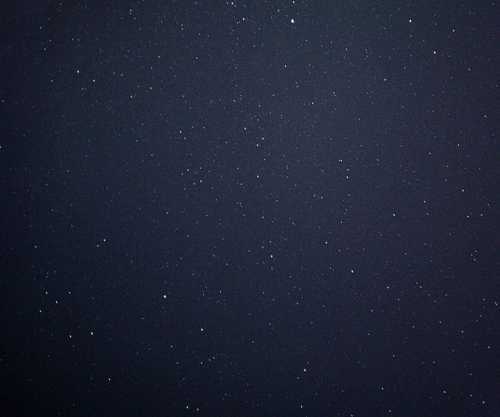 FB
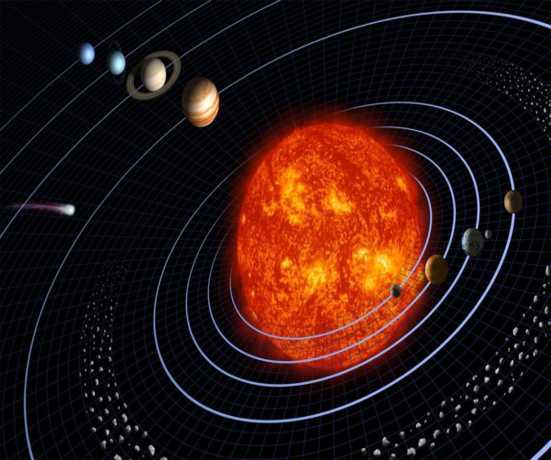 US
CherryX GNU 1.2 or later
einen alles beherrschen-den Verstand, einen Gott, der überall ist und alles durch seine Macht regiert? Wer das bezweifeln wollte, könnte gerade so gut leugnen, dass es eine Sonne gibt, die uns leuchtet. Die Zeit zerstört alle falschen Anschau-ungen, bestätigt aber die, welche in der Natur der Dinge begründet sind.“
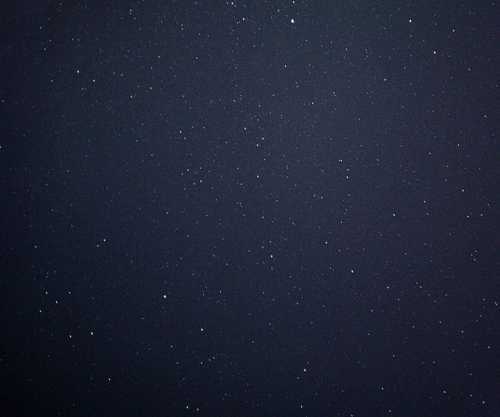 Zitat: W. Briem, Die Sterne und die Bibel, 1970, S. 8
Ludwig van Beethoven (1770 - 1827): 
	„Es war nicht das zufällige Zusammentreffen von Atomen, das die Welt schuf. Betrachtet man die Ordnung und die Schönheit im System des Universums, so muss es einen Gott geben.“
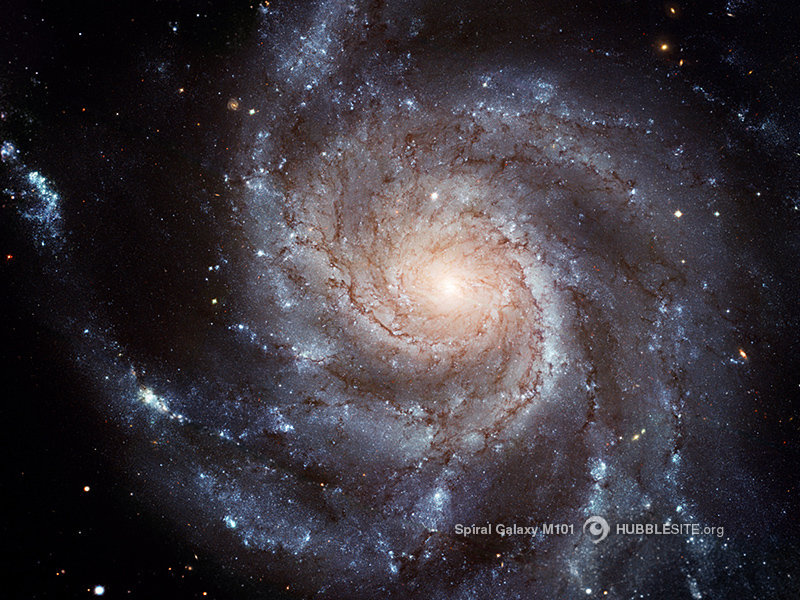 Patrick Cavanaugh: Grosse Komponisten und  ihr Glaube,
Dettenhausen 1993, S. 48
F. M. A. Voltaire       (1694-1778):
„L‘univers m‘embarasse, et je ne puis songer que cette horloge existe et n‘ait point d‘horloger.“
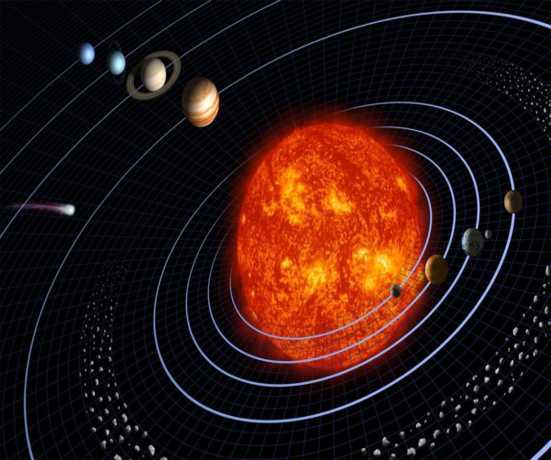 Beentree GNU 1.2 or later
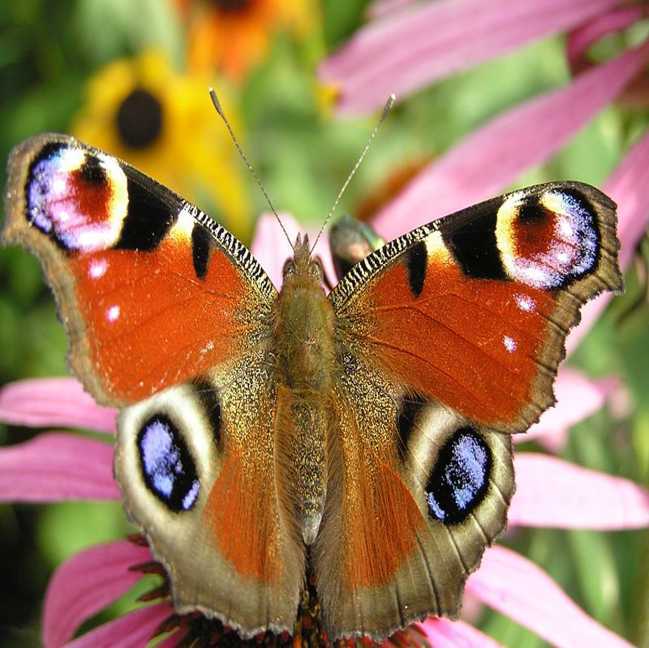 Tagpfauenauge
Rum / Tyrol / Austria GNU 1.2 or later
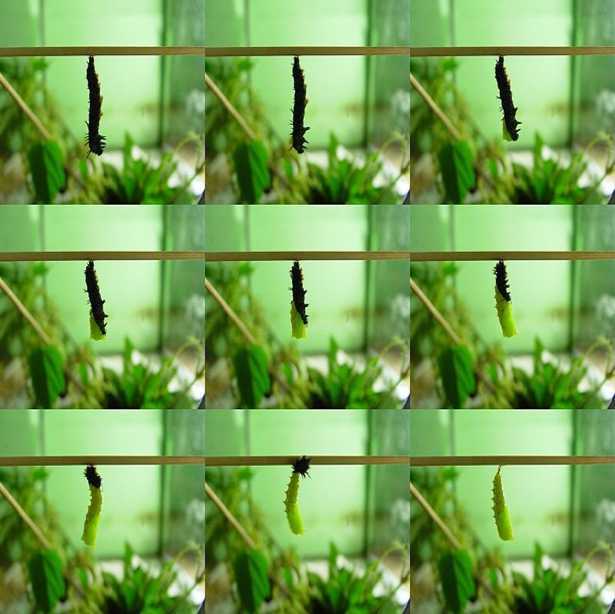 Verpuppung  der Raupe des Tagpfauenauges in 60s-Schritten
Beentree GNU 1.2 or later
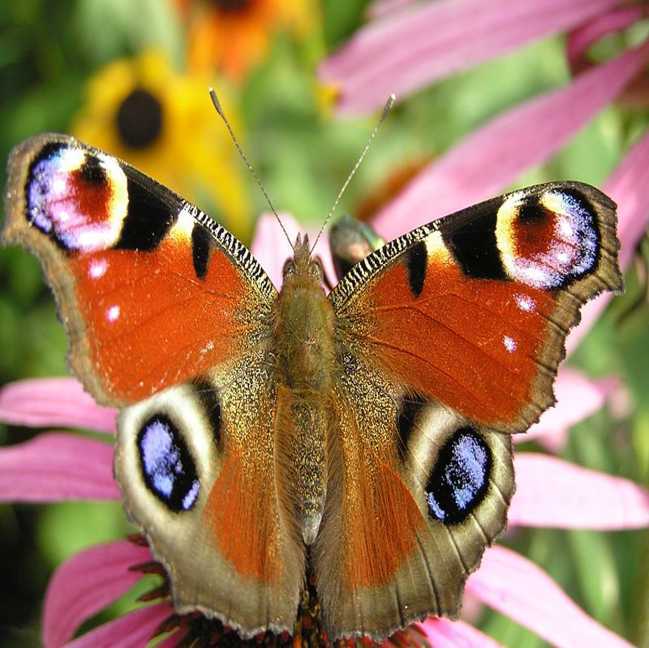 Tagpfauenauge
Der Schweizerpsalm
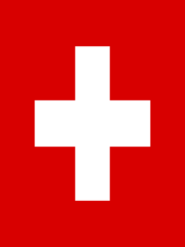 Erste StropheTrittst im Morgenrot daher,Seh’ ich dich im Strahlenmeer,Dich, du Hocherhabener, Herrlicher!Wenn der Alpenfirn sich rötet,Betet, freie Schweizer, betet!Eure fromme Seele ahntGott im hehren Vaterland,Gott, den Herrn, im hehren Vaterland.

Zweite StropheKommst im Abendglühn daher,Find’ ich dich im Sternenheer,Dich, du Menschenfreundlicher, Liebender!In des Himmels lichten RäumenKann ich froh und selig träumen!Denn die fromme Seele ahnt,Denn die fromme Seele ahntGott im hehren Vaterland,Gott, den Herrn, im hehren Vaterland.
Der Schweizerpsalm
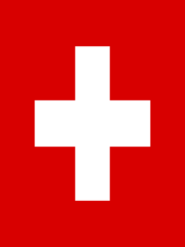 Dritte StropheZiehst im Nebelflor daher,Such’ ich dich im Wolkenmeer,Dich, du Unergründlicher, Ewiger!Aus dem grauen LuftgebildeTritt die Sonne klar und milde,Und die fromme Seele ahntUnd die fromme Seele ahntGott im hehren Vaterland,Gott, den Herrn, im hehren Vaterland.


Vierte StropheFährst im wilden Sturm daher,Bist du selbst uns Hort und Wehr,Du, allmächtig Waltender, Rettender!In Gewitternacht und GrauenLasst uns kindlich ihm vertrauen!Ja, die fromme Seele ahnt,Ja, die fromme Seele ahntGott im hehren Vaterland,Gott, den Herrn, im hehren Vaterland.
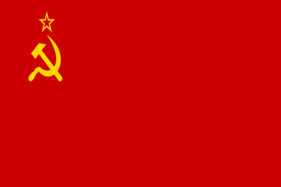 Hymne der Sowjetunion (1943)
FB
1. Die unzerbrechliche Union der freien Republikenvereinigte für die Ewigkeit die große Rus.Hoch lebe sie, vereinigt durch den Willen der Völkerdie einige, mächtige Sowjetunion!
:Kehrreim: Rühme dich, unser freies Vaterland, Sichere Festung der Völkerfreundschaft! Die Fahne der Räte, die Fahne der NationSoll uns führen von Sieg zu Sieg!
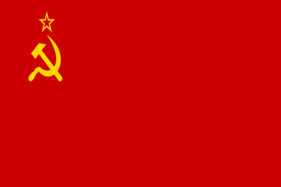 Hymne der Sowjetunion (1943)
2. Durch die Gewitter schien uns die Sonne der Freiheit,Und Lenin der Große erleuchtete uns den Weg.Uns erzog Stalin – zur Treue zum Volk,Zu Arbeit und Heldentaten regte er uns an!
3. Wir stärkten unsere Armee in den Schlachten,Fegten die niederträchtigen Eindringlinge aus dem Weg!In den Kämpfen entscheiden wir das Schicksal der Generation,Wir führen unser Vaterland zu Ruhm!
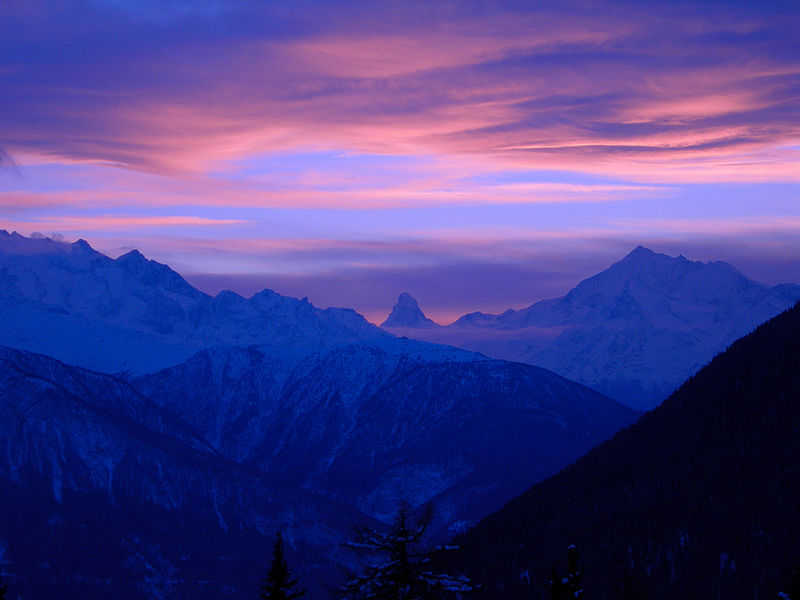 1. Trittst im Morgenrot daher,Seh’ ich dich im Strahlenmeer,Dich, du Hocherhabener, Herrlicher!Wenn der Alpenfirn sich rötet,Betet, freie Schweizer, betet!Eure fromme Seele ahntGott im hehren Vaterland,Gott, den Herrn, im hehren Vaterland.
Tobias Alt GNU 1.2 or later
Kommst im Abendglühn daher,Find’ ich dich im Sternenheer,Dich, du Menschenfreundlicher, Liebender!In des Himmels lichten RäumenKann ich froh und selig träumen!Denn die fromme Seele ahnt,Denn die fromme Seele ahntGott im hehren Vaterland,Gott, den Herrn, im hehren Vaterland.
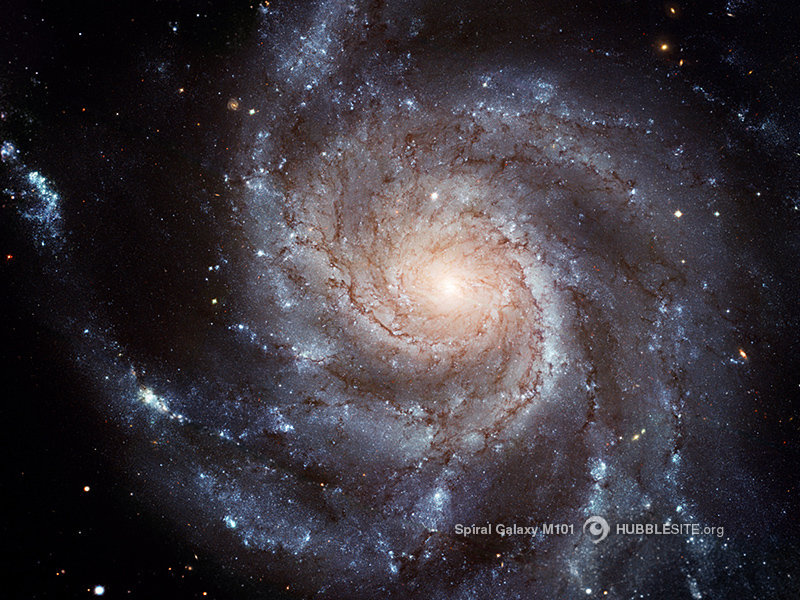 2. Kommst im Abendglühn daher,Find’ ich dich im Sternenheer,Dich, du Menschenfreundlicher, Liebender!In des Himmels lichten RäumenKann ich froh und selig träumen!Denn die fromme Seele ahnt,Denn die fromme Seele ahntGott im hehren Vaterland,Gott, den Herrn, im hehren Vaterland.
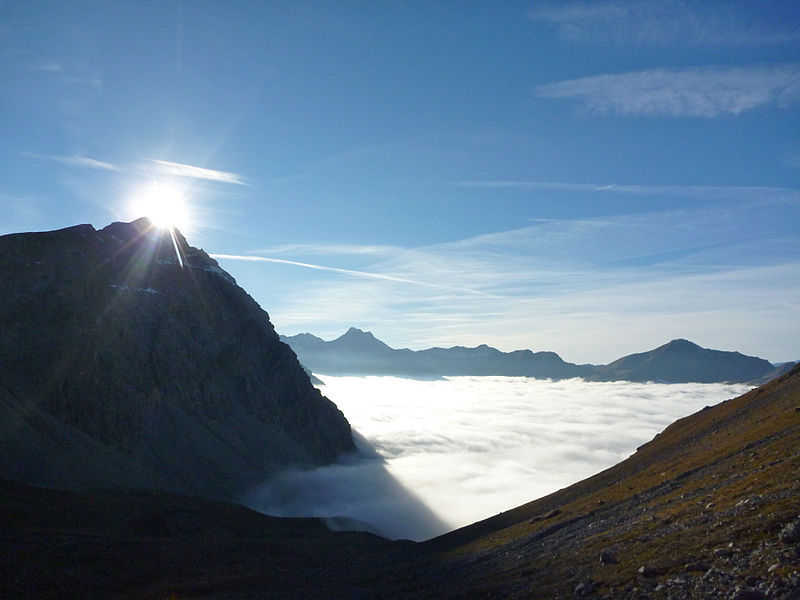 3. Ziehst im Nebelflor daher,Such’ ich dich im Wolkenmeer,Dich, du Unergründlicher, Ewiger!Aus dem grauen LuftgebildeTritt die Sonne klar und milde,Und die fromme Seele ahntUnd die fromme Seele ahntGott im hehren Vaterland,Gott, den Herrn, im hehren Vaterland.
Andres Passwirth CC-BY-SA 3.0
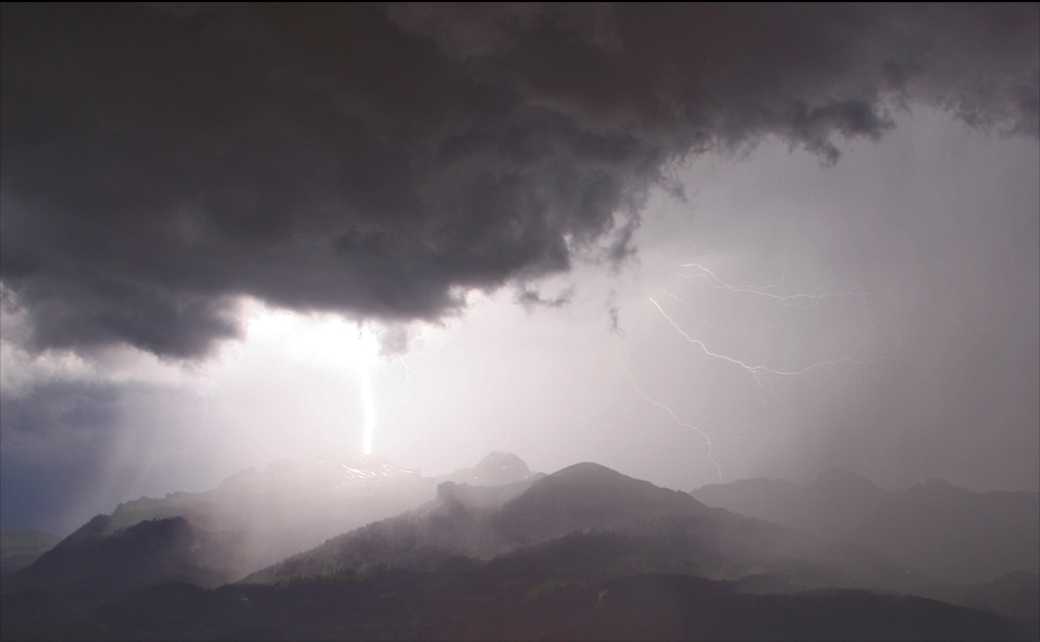 4. Fährst im wilden Sturm daher,Bist du selbst uns Hort und Wehr,Du, allmächtig Waltender, Rettender!In Gewitternacht und GrauenLasst uns kindlich ihm vertrauen!
Ja, die fromme Seele ahnt,Ja, die fromme Seele ahntGott im hehren Vaterland,Gott, den Herrn, im hehren Vaterland.
Patrick Ludwig GNU 1.2 or later
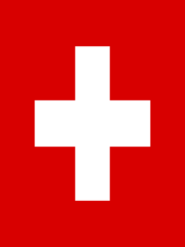 2. Chronika 7,14: 
	Wenn mein Volk … sich demütigt, und betet und sucht meine Gegenwart, und kehrt um von seinen bösen Wegen, so werde ich vom Himmel her hören und seine Sünden vergeben und sein Land heilen.
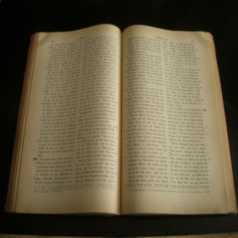 Eidgenössischer  Dank-, Buss- und Bettag, 
3. Sonntag im September
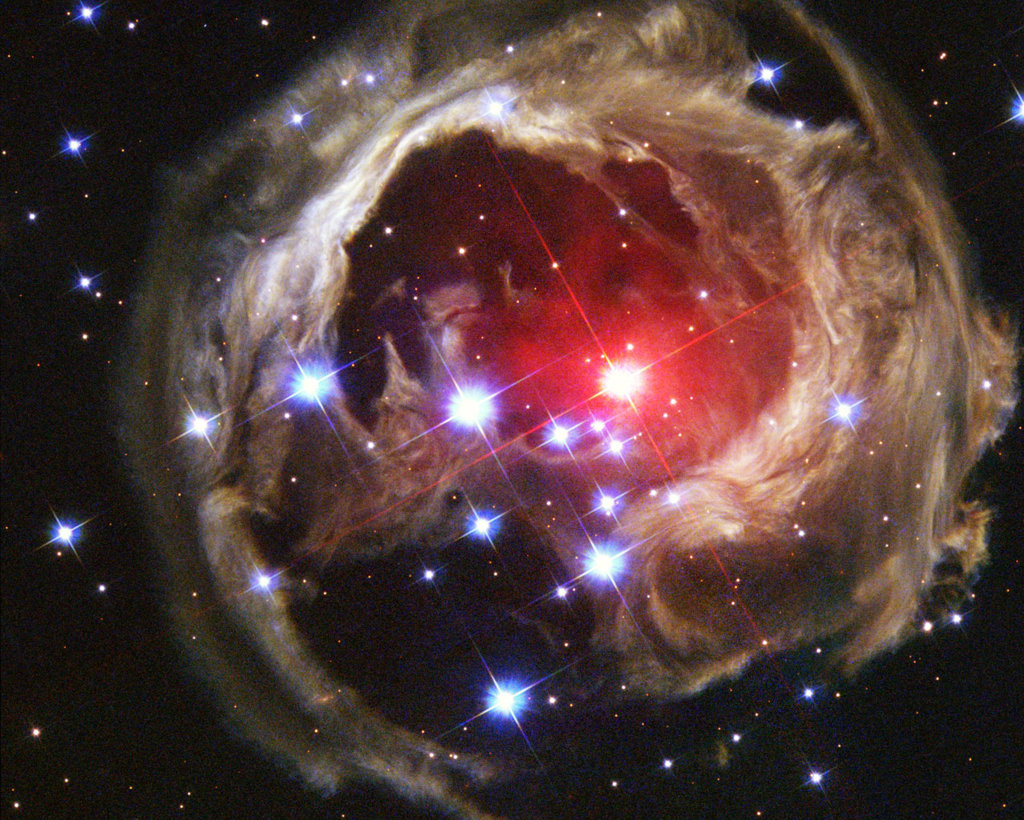 1. Gott existiert
Gott
1Mo 1,1:  Im Anfang schuf Gott den Himmel und die Erde.
NASA/STScI
2. Gott ist heilig
Gott
1Joh 1,5:  Und dies ist die Botschaft, die wir von ihm gehört haben,
und euch verkündigen:  dass Gott Licht ist und gar keine Finsternis 
in ihm ist.
3. Der Mensch ist schuldig
Gott
-------------------------------------------

-------------------------------------------
Mensch
Röm 3,23:  Denn es ist kein Unterschied, alle haben gesündigt  …
4. Wir schaffen es nicht
Gott
-------------------------------------------

------------------------------------------
Mensch
Röm 3,23:  Denn es ist kein Unterschied, alle haben gesündigt 
und erreichen nicht die Herrlichkeit Gottes.
5. Jesus Christus – die Brücke
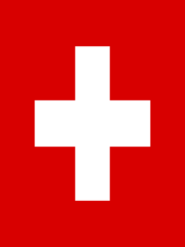 Gott
-------------------------------------------

-------------------------------------------
Mensch
Joh 14,6:  Ich bin der Weg, die Wahrheit und das Leben. 
Niemand kommt zum Vater als nur durch mich.
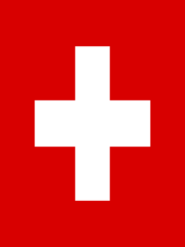 Golgatha
Kreuzigungsfelsen
Joh 3,16: Denn also hat Gott die Welt ge-liebt, daß er seinen einzigen Sohn gab, damit jeder, der an ihn glaubt, nicht verloren gehe, sondern ewiges Leben habe.
Holyland Corp./ RL
6. Ich muss mich bekehren
Gott
-------------------------------------------

-------------------------------------------
Mensch
Hes 33,11:  Kehret um, kehret um von euren bösen Wegen!
7. Leben in der Nachfolge
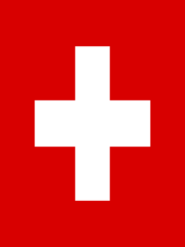 Gott




Mensch
Bildquellen und Lizenzen
GNU 1.2 or later 

Genaue Information zur Lizenz GNU FDL:
http://en.wikipedia.org/wiki/Wikipedia:Text of_the_GNU_Free_Documentation_License
CCA
Genaue Information zur Lizenz Creative Commons:
http://en.wikipedia.org/wiki/Creative_Commons
FB = Freies Bild (public domain); NASA, US = freies Bild
RL = Roger Liebi

Bibelzitate: Elberfelder 1905 (leicht rev. von RL)